Наша группа «Кораблик» 2015-2016 год
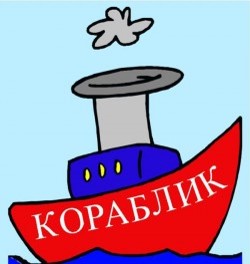 Родительские собрания1. «Возрастные особенности детей  6-7 лет.»2. «Скоро в школу.»
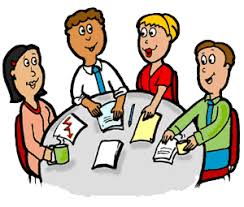 ОСЕНЬ
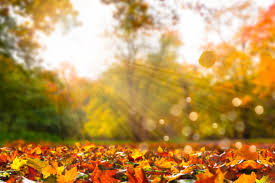 Осенний поход.10 сентября наша группа вместе с родителями отправилась в поход в сосновый бор. Мы шли по маршруту, который изучали по карте в детском саду. Наш путь проходил мимо школ № 79 и 83, через школьный стадион, мимо пруда, где плавали утки, мимо областной больницы. Мы пришли на нашу полянку и стали весело играть, с азартом соревновались в ловкости, быстроте, выносливости. Приветствовал нас Лесовичок, который долго проверял настоящие ли мы туристы. Мы играли с ним в игры "Самый внимательный", "Настоящий турист", "Что возьмём с собой в поход?", отгадывали загадки. Конечно, помогали отвечать на  вопросы наши мамы. Лесовичок остался доволен нашими ответами и наградил нас призами. Нам и нашим родителям очень понравилось в походе, впечатлений хватит на весь год.
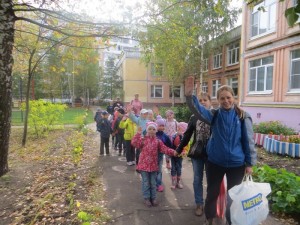 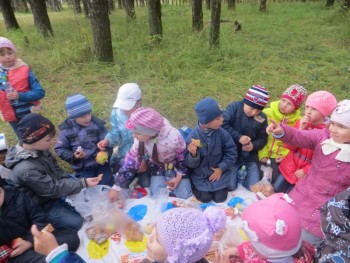 Весело о правилах дорожного движения.14 сентября наша группа отправилась в заволжский Макдональдс на развлечение, посвященное изучению правил дорожного движения.
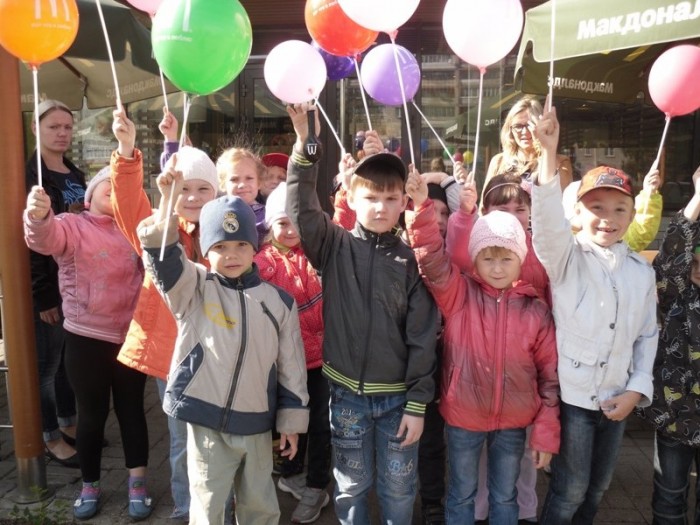 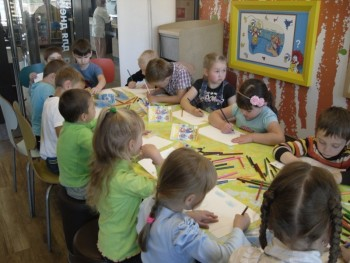 "Осенние поделки"
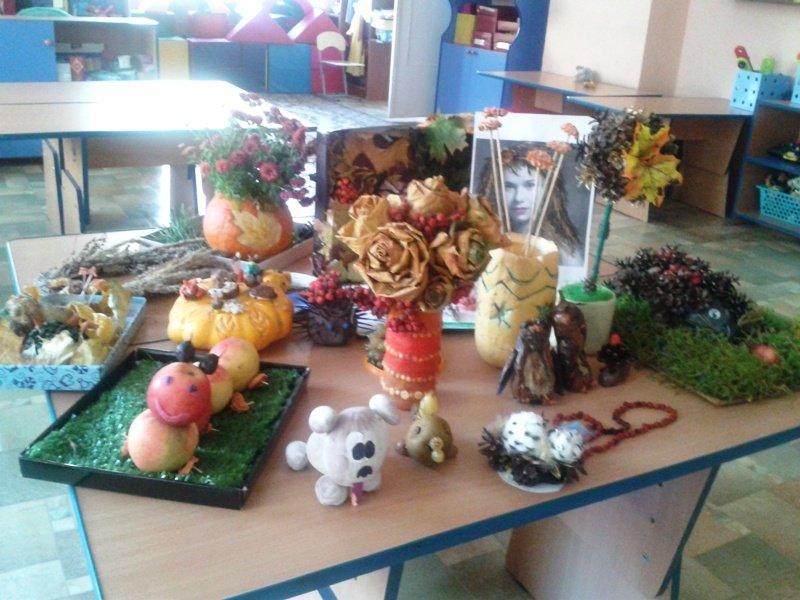 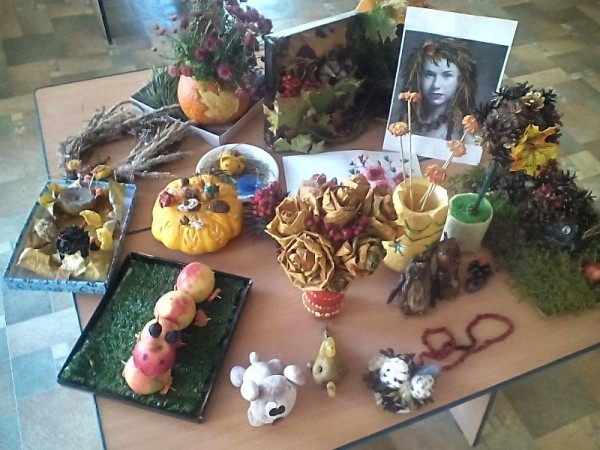 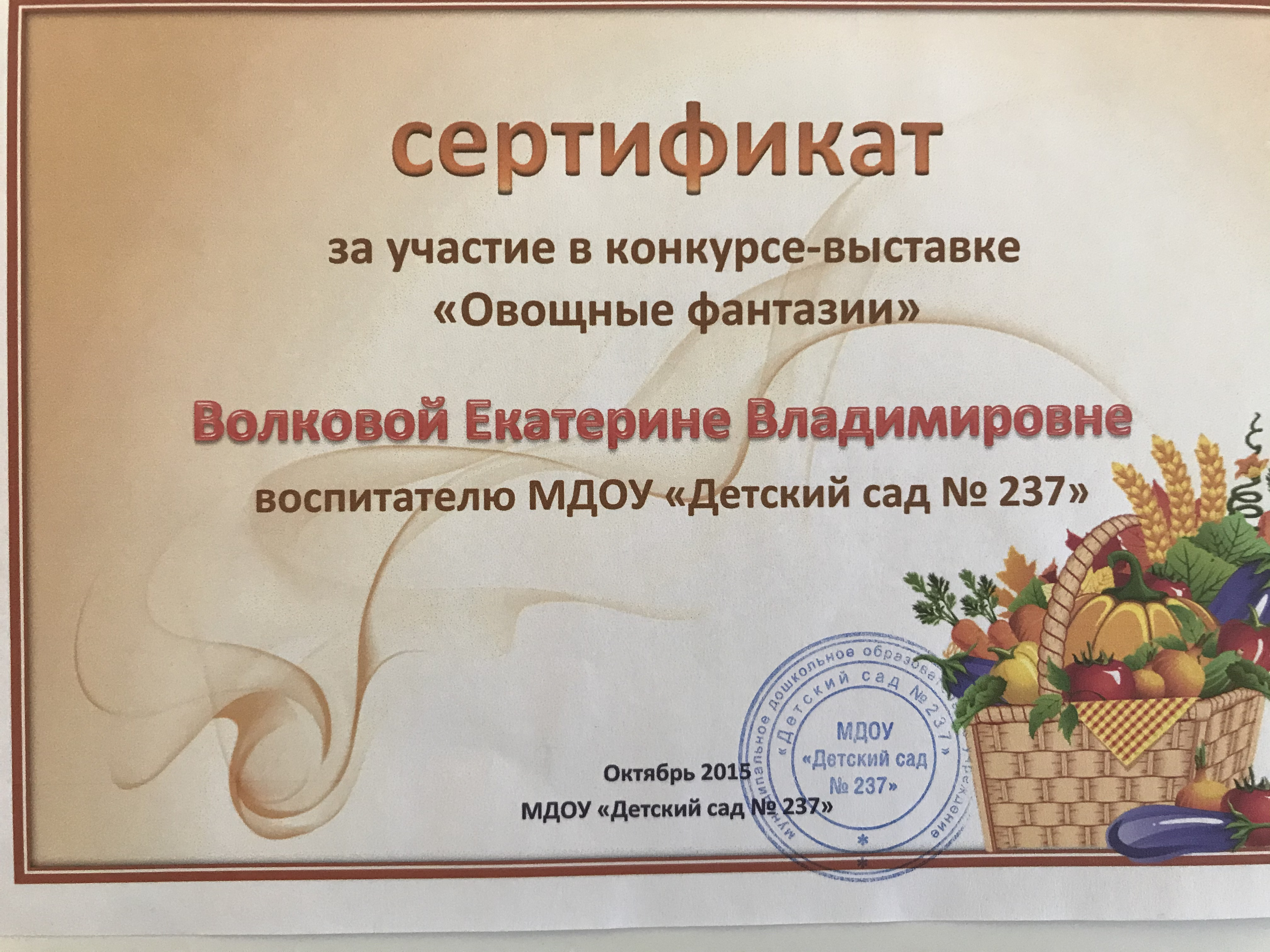 АКЦИЯ ПОМОЩИ ЖИВОТНЫМ
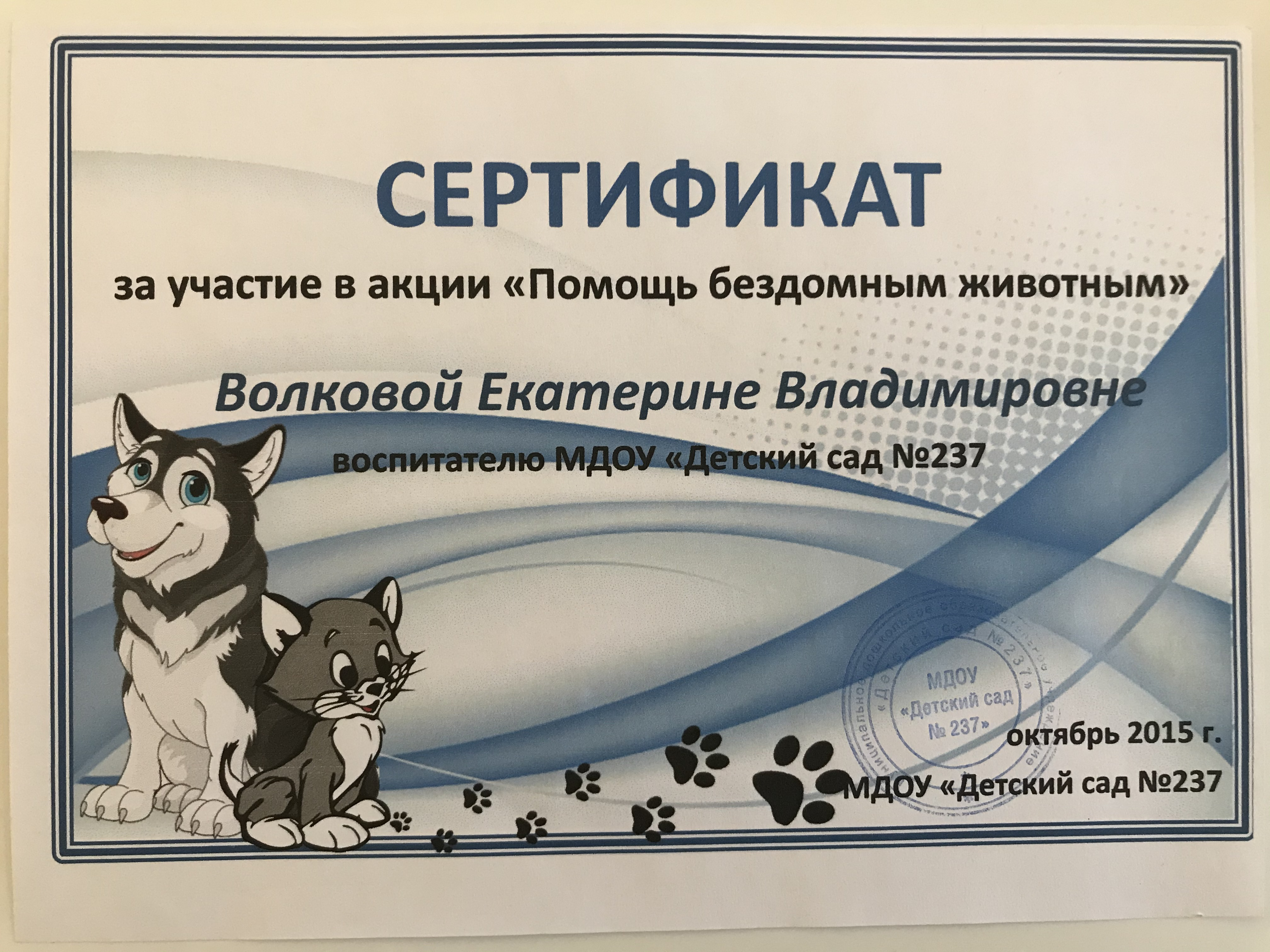 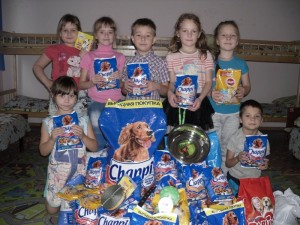 ПРАЗДНИК ОСЕНИ
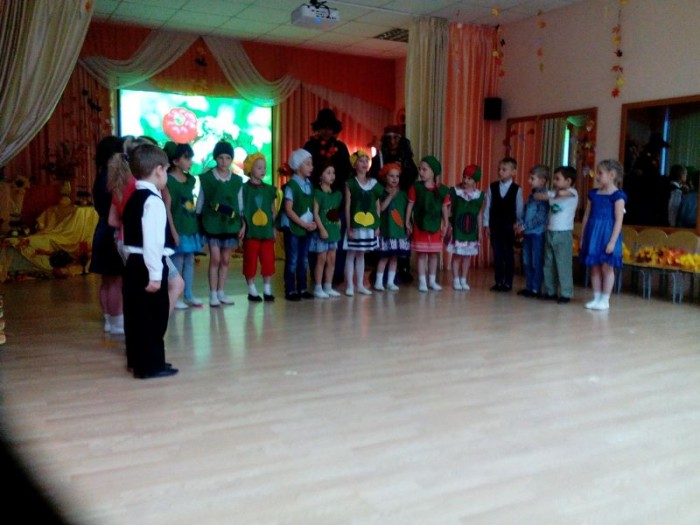 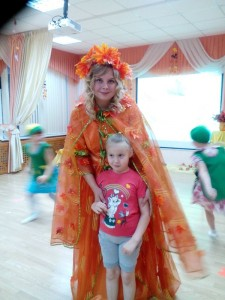 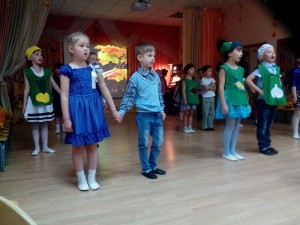 Музей «Лошадки»Мы с нашими ребятами любим узнавать много нового и поэтому мы отправились в музей школы №83, который полностью посвящен лошади.
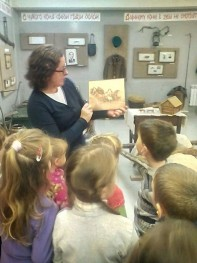 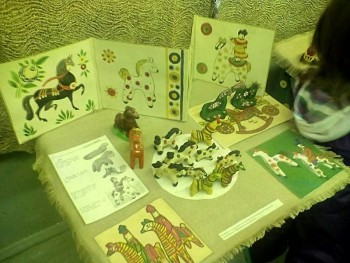 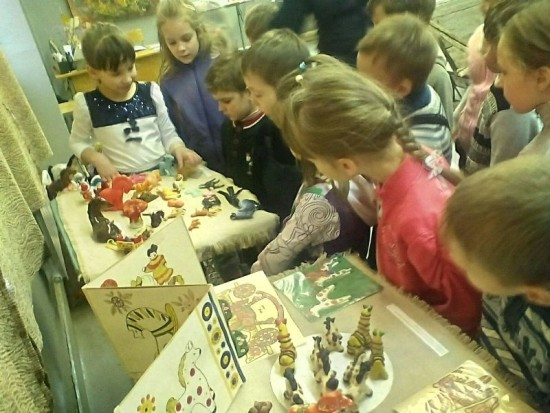 "День Матери"
27 ноября мы в очередной раз отметили День Матери. Празднование этого события является традицией в нашей группе.  Дети читали стихи любимым мамочкам, участвовали вместе с ними в интересных конкурсах, подарили мамам их портреты и праздничные открытки с  символом материнства – незабудками. Мы посмотрели видеоролик, где ребята рассказали про своих мам, про их любимые песни, про их обязанности. Закончилось это мероприятие традиционным совместным  чаепитием.
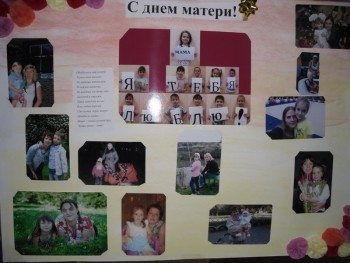 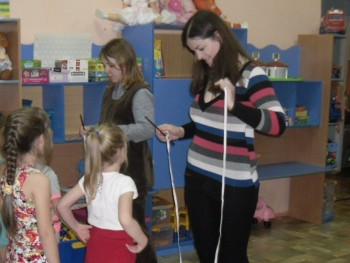 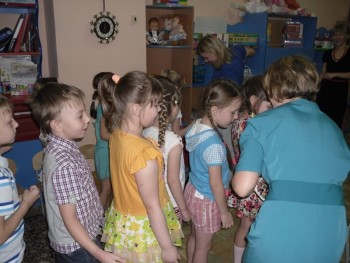 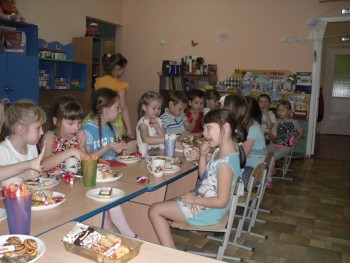 Зима
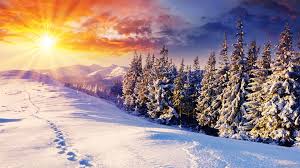 Новогодний Мастер-класс
Мастер- класс для педагогов по изготовлению снежинок из макарон.
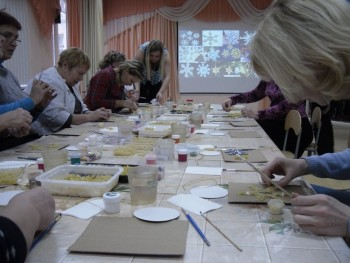 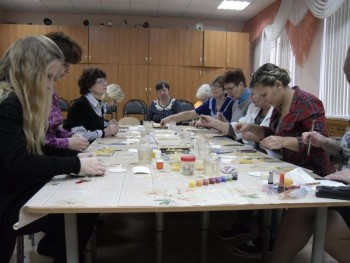 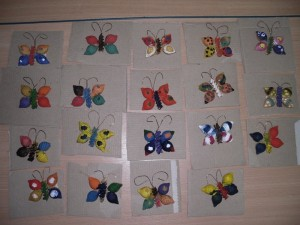 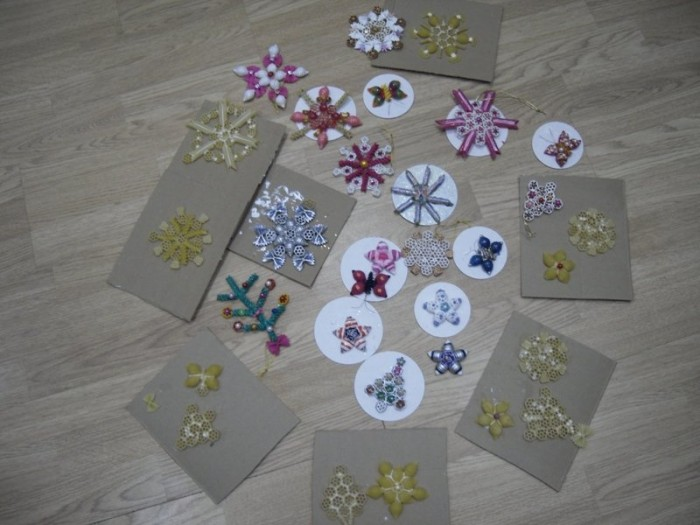 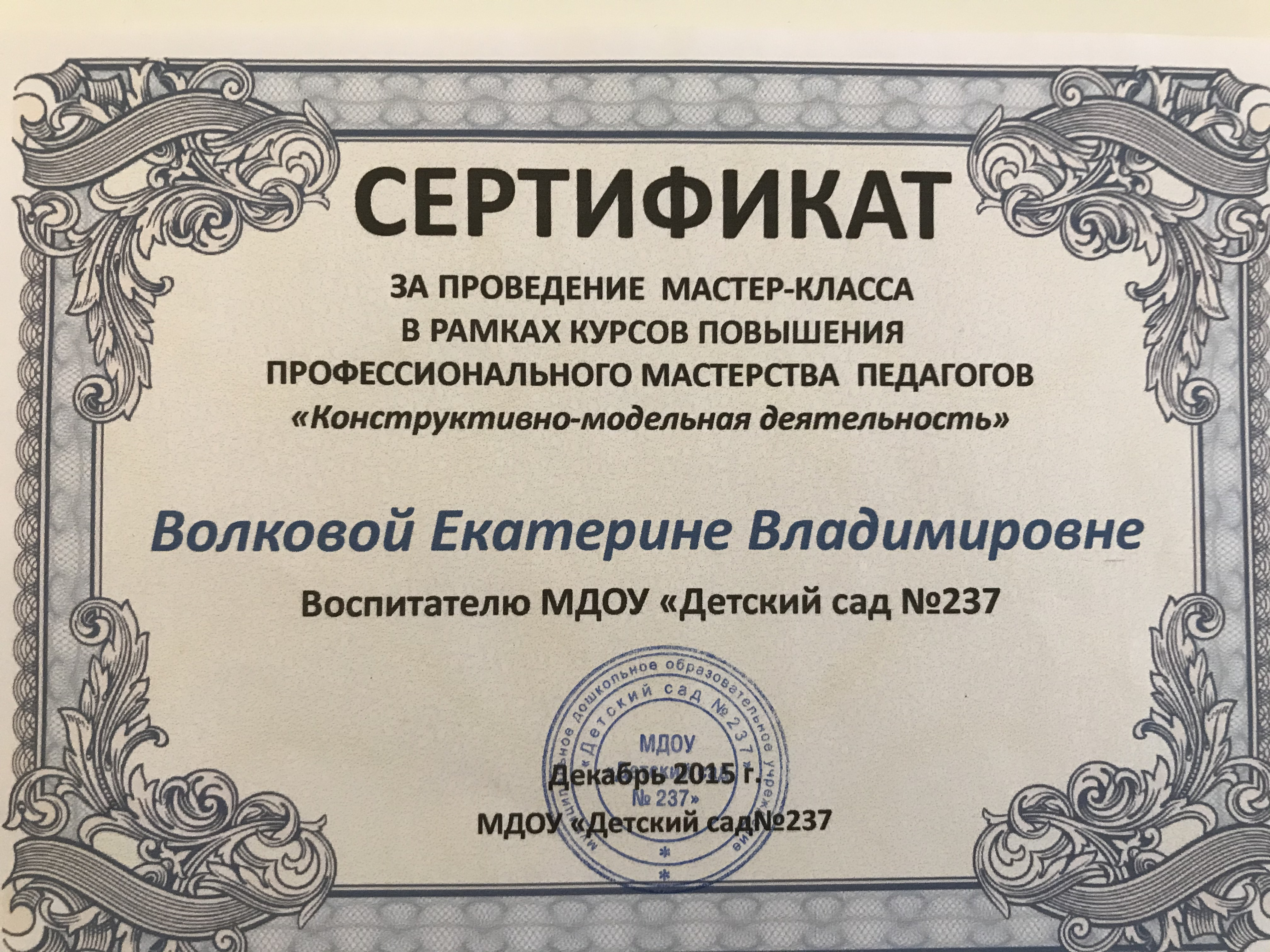 Благотворительная ярмарка
Наша группа приняла в ней активное участие. Родители и дети изготовили для продажи много поделок, принесли соленья и выпечку. В результате наша группа заработала средства, которые переданы в фонд  помощи детям- инвалидам.
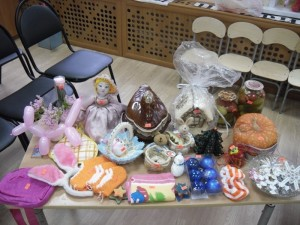 Встреча с Дедом Морозом18 декабря мы с ребятами увидели в окно Деда Мороза и Снегурочку, которые шли по территории нашего сада. Восторгу детей не было предела. Они кричали, махали им руками, приглашали в гости.
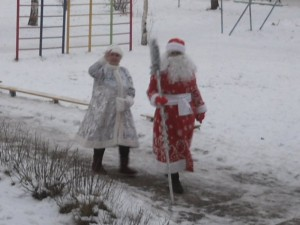 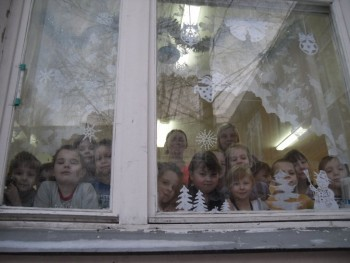 Футбольный Новый год
19 декабря в спортивном комплексе «Триумф» прошла новогодняя футбольная ёлка для детей дошкольного и младшего школьного возраста. В гости к детям пришли Дед Мороз и Снегурочка, Кикимора и Баба Яга, Футбольный мяч.
 На ёлке, украшенной в зале спорткомплекса, висели игрушки с футбольной тематикой, сделанные руками детей. Вот такие поделки изготовили наши ребята со своими родителями.
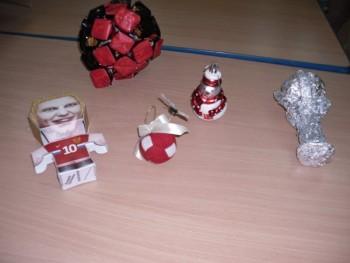 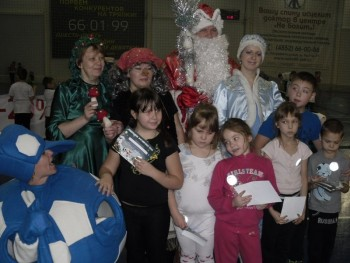 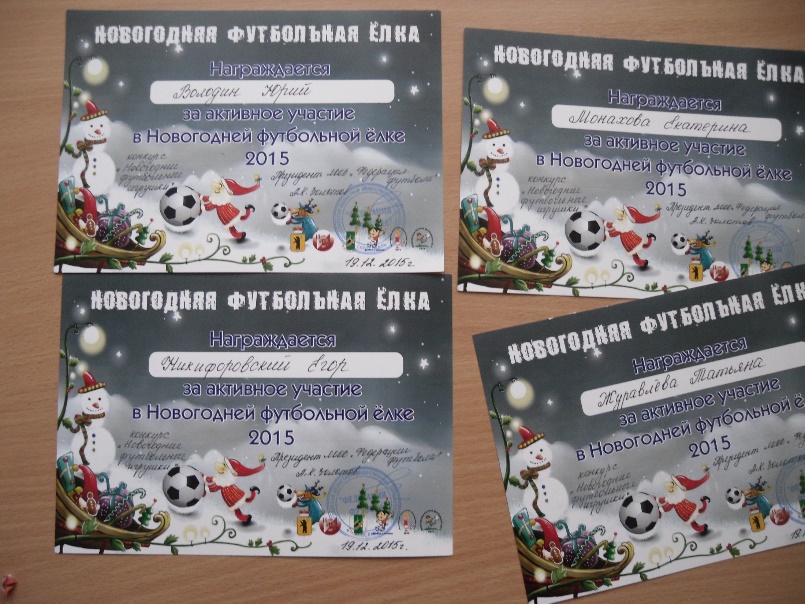 Новогоднее угощение
23 декабря  дети нашей группы  получили очередной новогодний сюрприз: в обед им принесли большой сладкий пирог, приготовленный нашими поварами.
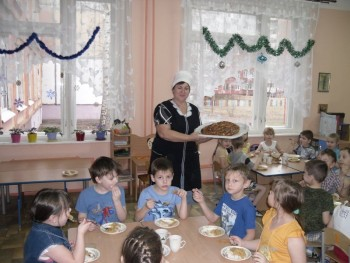 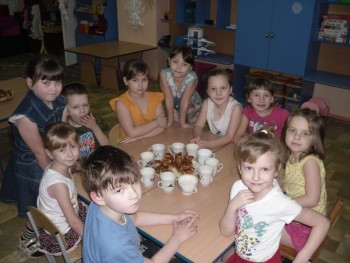 Юные артисты23 декабря наши ребята  участвовали в утреннике у самых маленький детей детского сада. Максим, Таня и Алина в костюмах медведя, куклы и лисы читали малышам стихи, танцевали с ними и играли.
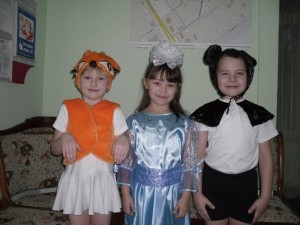 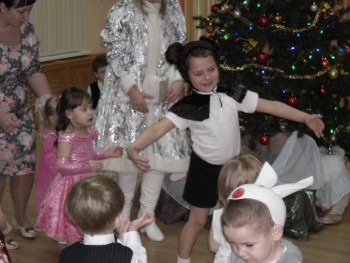 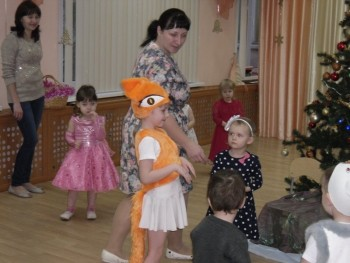 Новогодний праздник
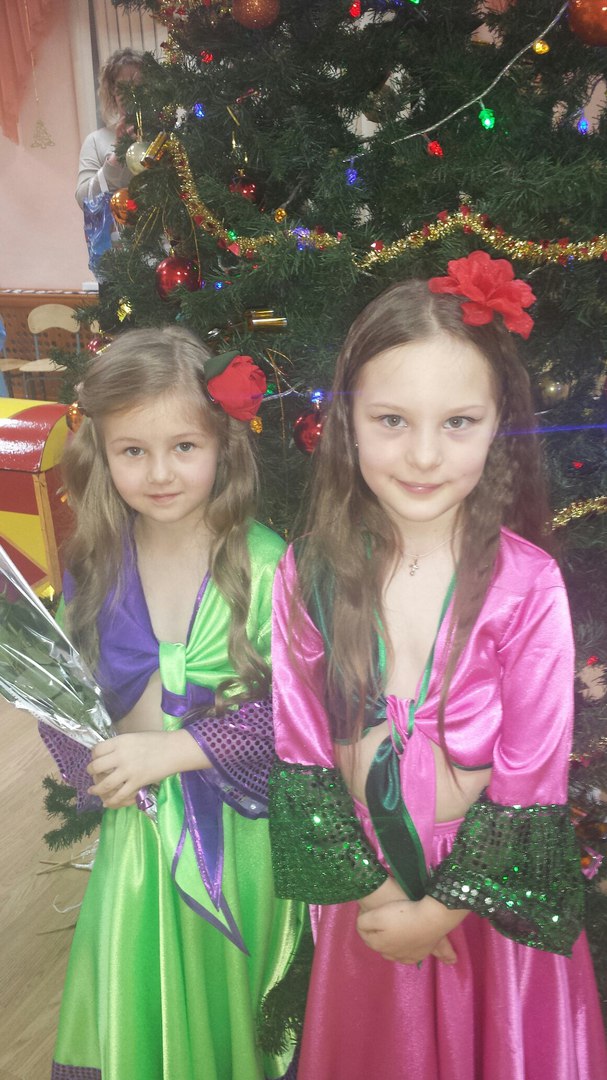 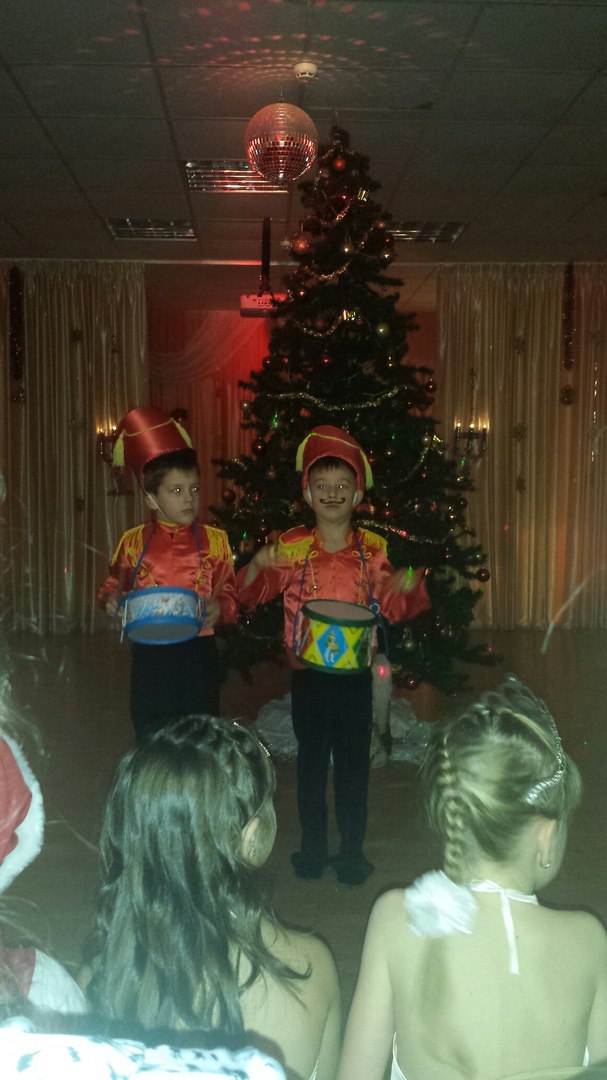 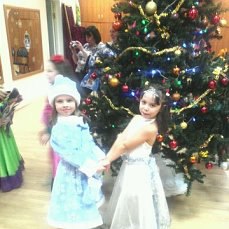 Спортивный праздник "Снежная королева. Перезаморозка"
В конце января в нашем саду прошло необычное спортивное мероприятие «Снежная королева. Перезаморозка». Наша команда соревновалась с командой группы №7. Тематика эстафет и заданий была посвящена сказке Андерсена.
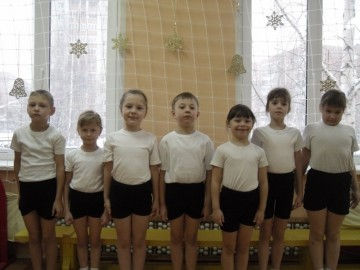 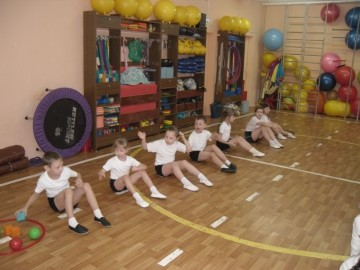 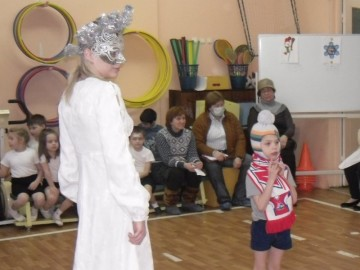 23 февраля
24 февраля наша группа участвовала в командных соревнованиях, посвящённых Дню защитника Отечества. Наши мальчишки упорно шли к победе, попеременно побеждая и проигрывая в различных эстафетах. В помощь нашим будущим воинам выступили команда девочек- связисток, а также команда пап и дедушек.
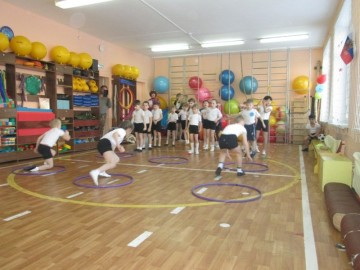 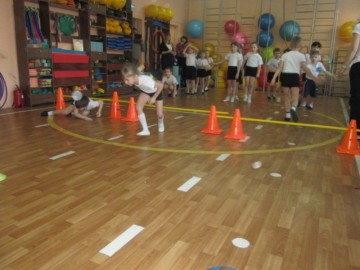 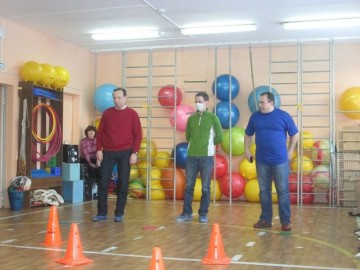 Весна
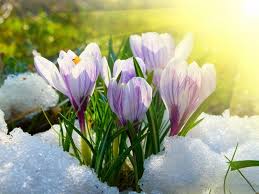 Масленица
11 марта все дети нашего детского сада вышли на улицу, чтоб отметить широкую Масленицу. И дети, и взрослые веселились от души. Здесь были и песни, и  пляски, и народные игры, и хороводы. Ребята с громкими аплодисментами встречали Снегурочку, Зиму, Весну, Масленицу.  По традиции мы сожгли символическую куклу. Но больше всего восторга у детей вызвали блины, которые они получили прямо у костра. Праздник удался на славу!
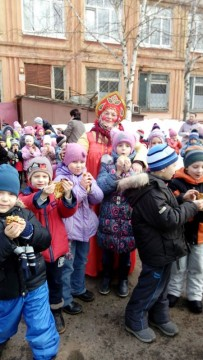 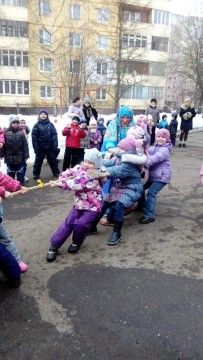 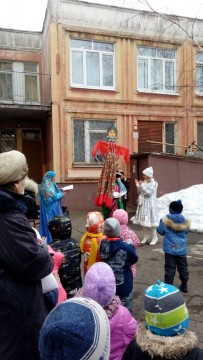 Еженедельная кружковая работа «пластилинография»
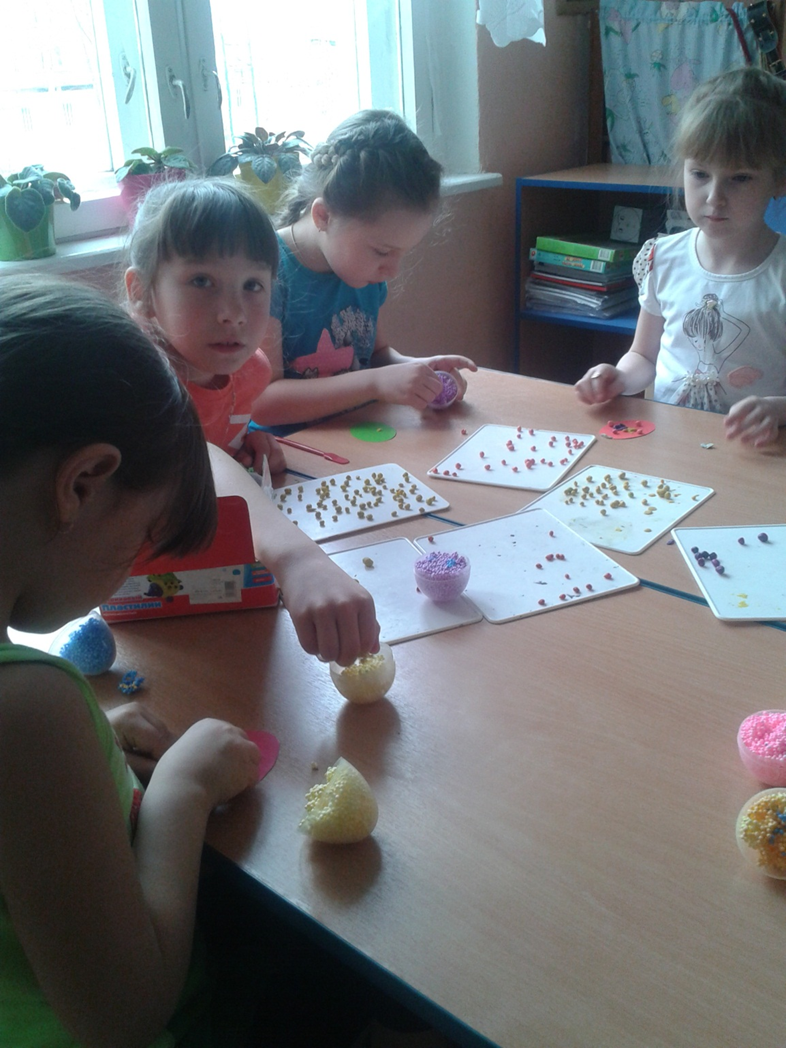 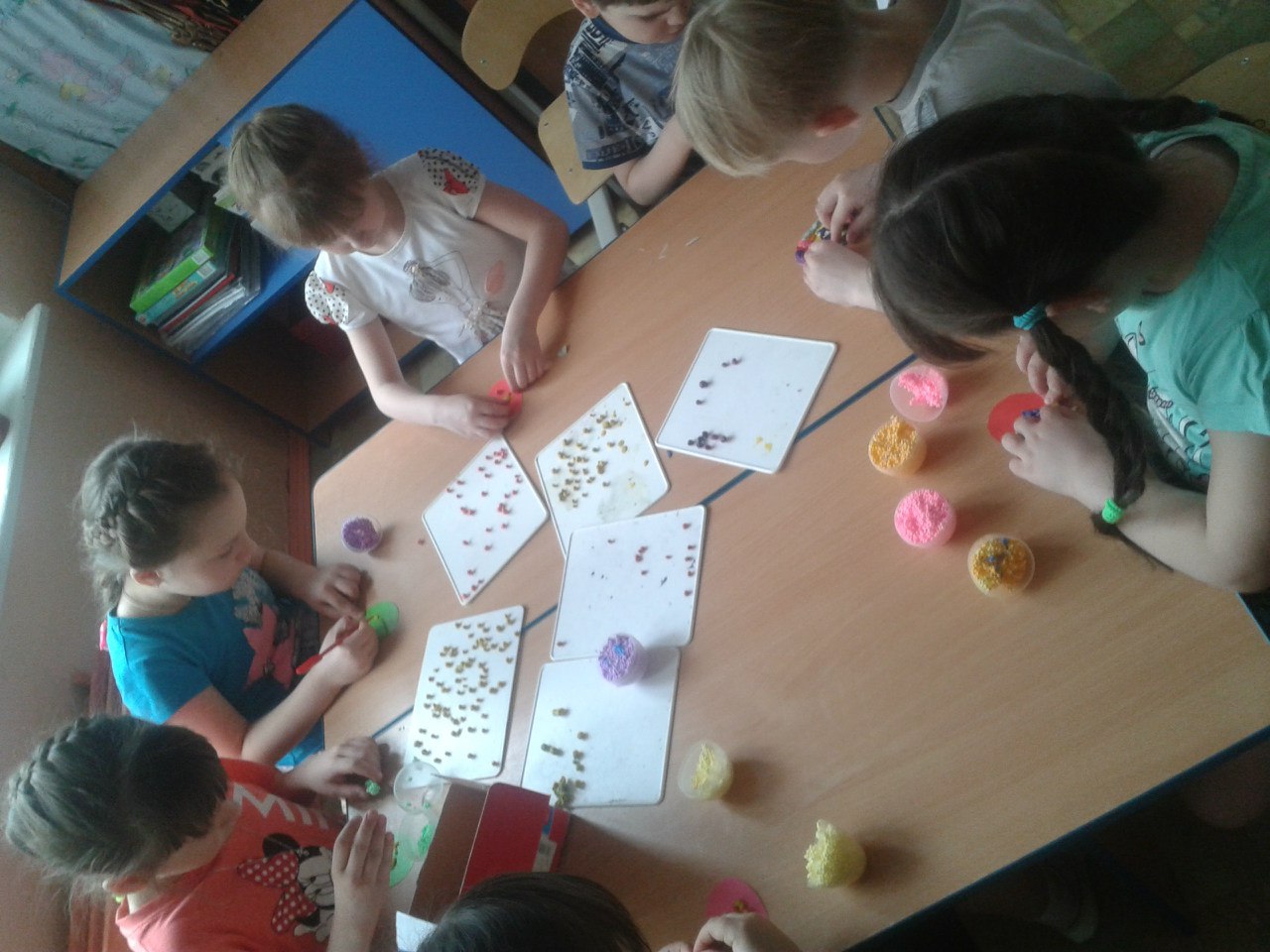 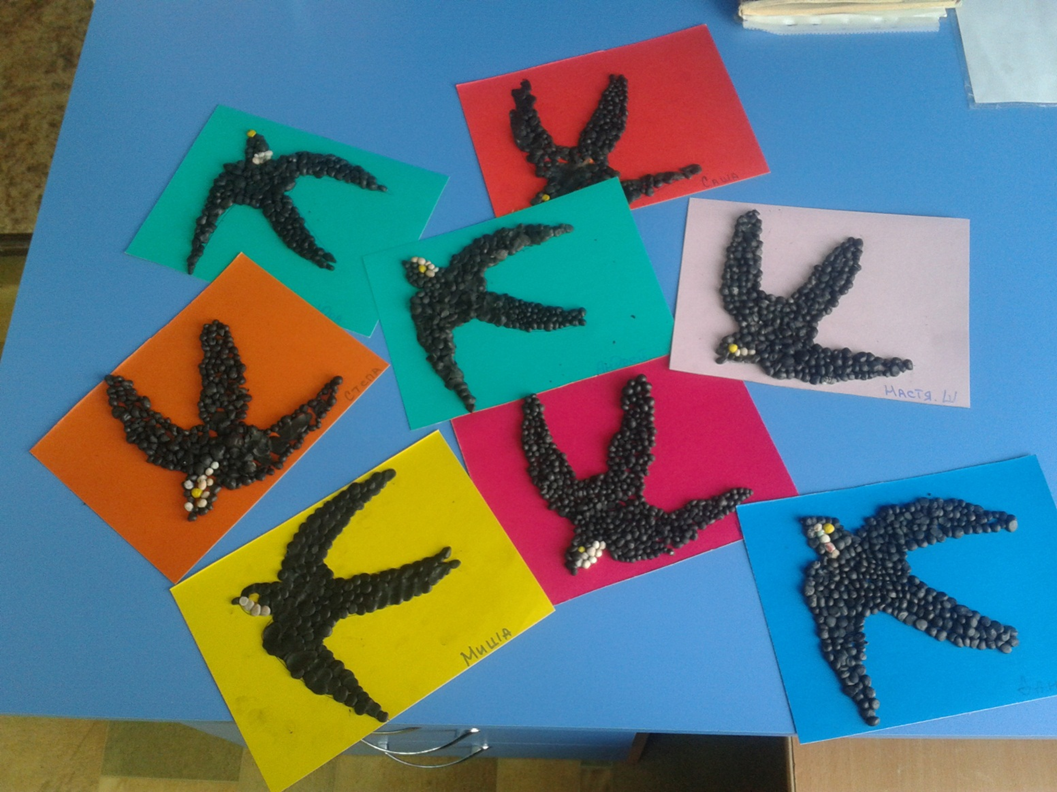 Умные каникулы
С 21 по 25 марта 2016 года  проходил городской проект между  воспитанниками детских садов «Умные каникулы». Наши ребята соревновались с детьми детских садов №95, №191, №112. В течение недели команды юных спортсменов посещали эти детские сады, чтоб поучаствовать в эстафетах, конкурсах, соревнованиях. В итоге наши ребята заняли первое место в номинации «Самые спортивные». Огромную поддержку ребятам оказали наши девчонки, исполнив для гостей весенний танец.
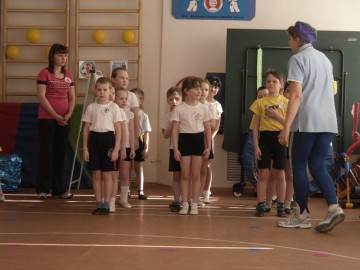 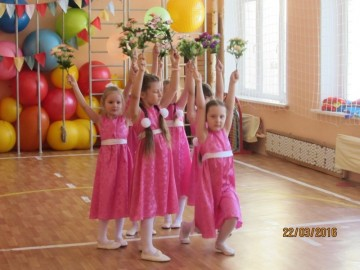 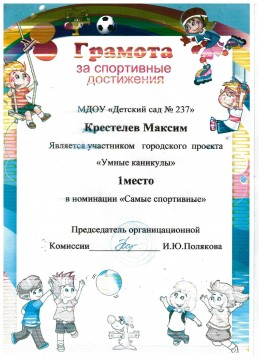 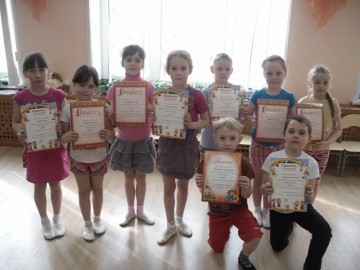 Посещение библиотеки:6 апреля мы с ребятами отправились на экскурсию в библиотеку. В рамках темы недели "Чудеса, да и только", посвященной книгам, работники библиотеки познакомили нас с  правилами посещения библиотеки, работы с книгами, условиями их хранения и бережного отношения. Мы побывали в читальном зале, зале сказок, музеи им. Гайдара. А ещё мы отгадывали загадки, разные сказки, и весело играли.
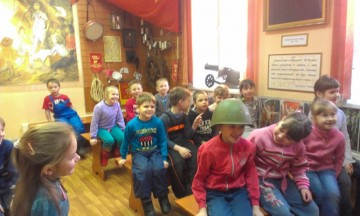 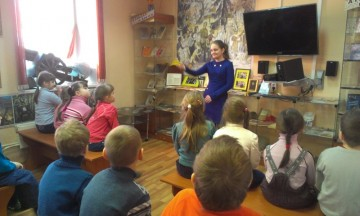 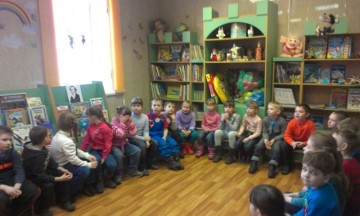 "С Днём рождения, Заволжский район!"
23 марта прошёл спортивный праздник «С днем рождения, Заволжский район». Дети много играли, танцевали, соревновались в знании истории Заволжского района!
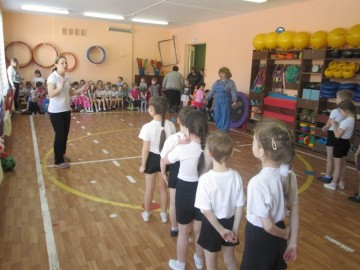 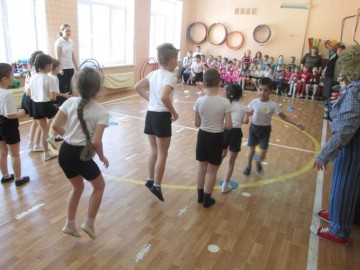 "Открытое занятие по    хореографии"
12 апреля в нашей группе прошло открытое занятие для родителей по хореографии.  Там дети показали всё, чему они научились за год: разминка, различного рода перестроения, растяжки, упражнения в парах и многое другое. В конце занятия ребята показали танец.
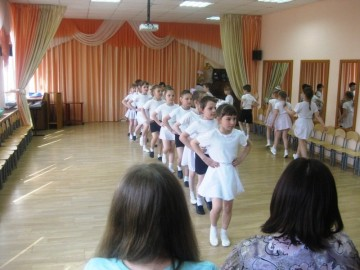 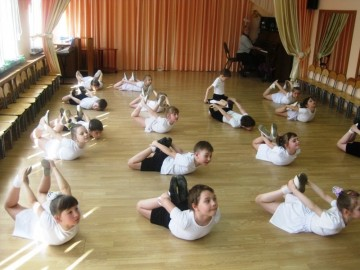 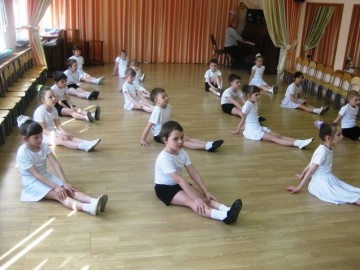 Городской конкурс «Спасатели глазами детей»
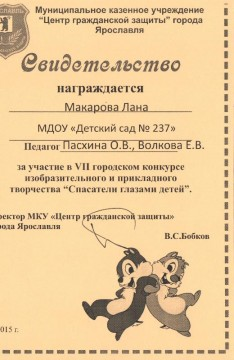 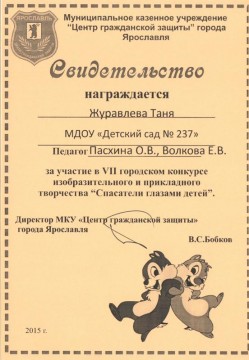 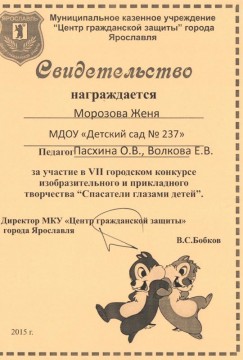 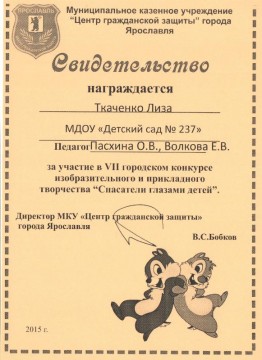 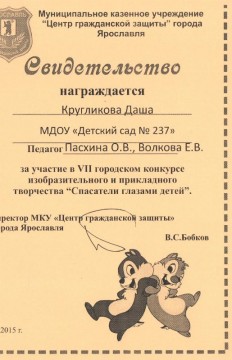 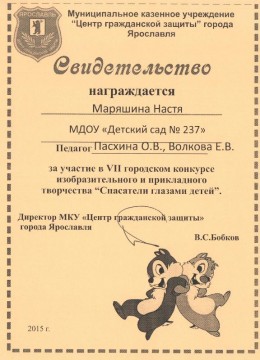 9 мая
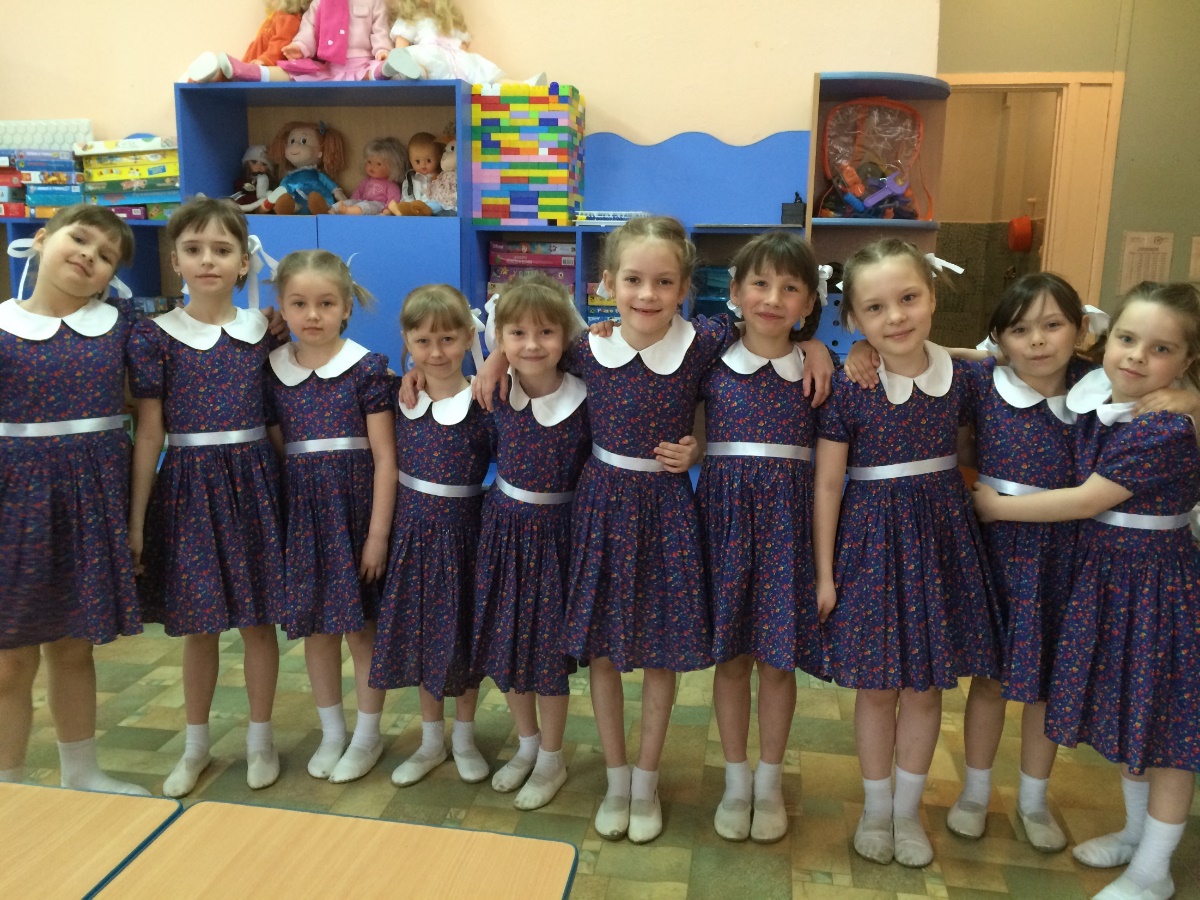 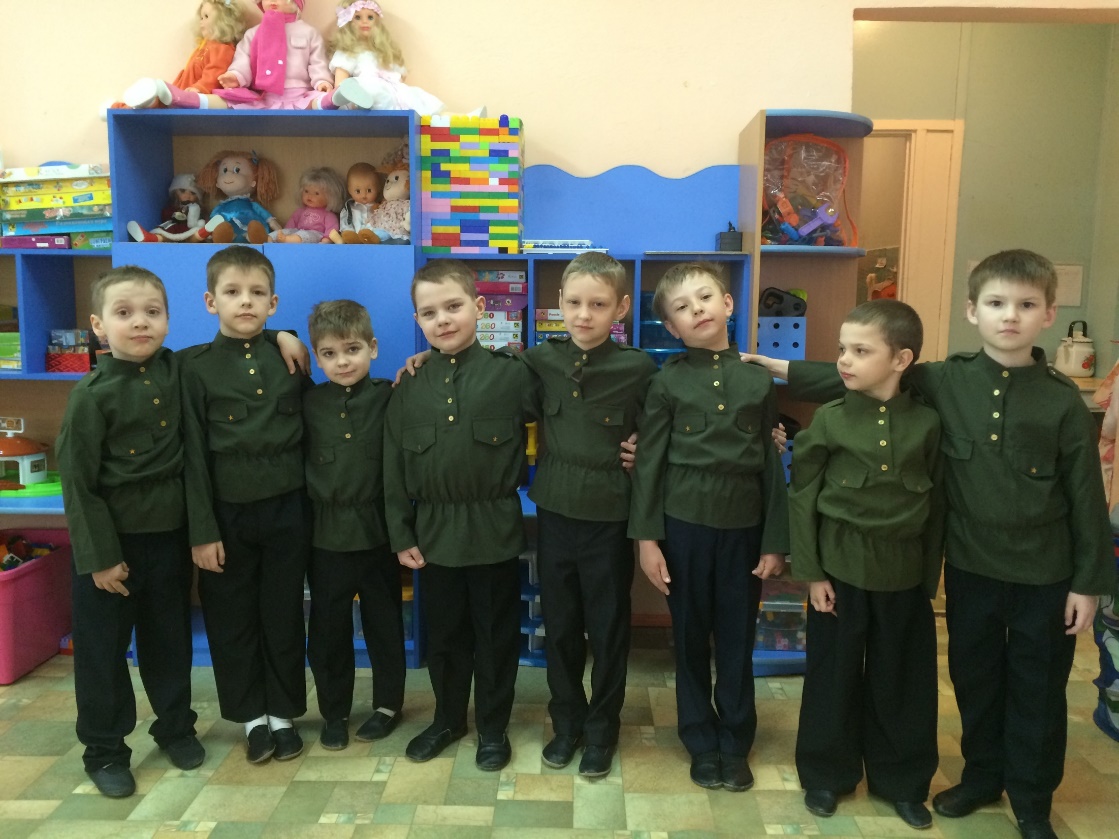 Фестиваль «Лети, планета детства»
Творческий детский конкурс, состоялся 28 апреля.В очередной раз на сцене ДК «Гамма» собрались самые талантливые ребята дошкольного возраста. Наши ребята выступили с танцем «Закаты алые».
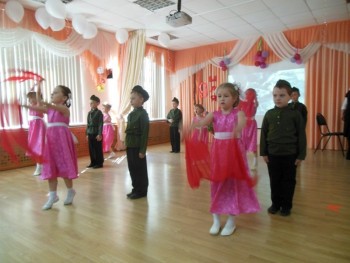 Конкурс рисунков :«Помнит каждый гражданин номер спасения 01»
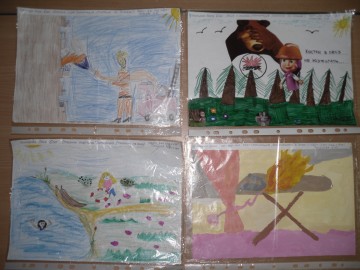 "Фестиваль футбола"
1 июня на стадионе "Шинник" прошёл конкурс физической готовности среди детских садов Ярославской области в рамках регионального проекта "Футбол с детства". Среди участников были дети из 18 детских садов области. Команды состязались в прыжках с места, беге 10 м., челночном беге 3*10м.От нашей группы участвовала Аня Тюрина.
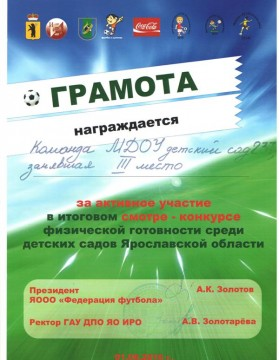 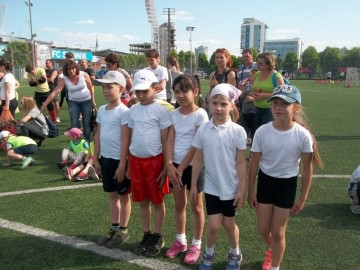 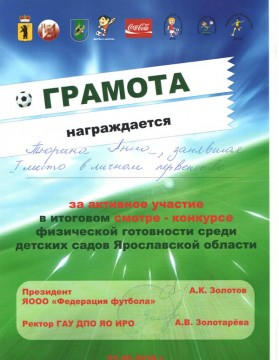 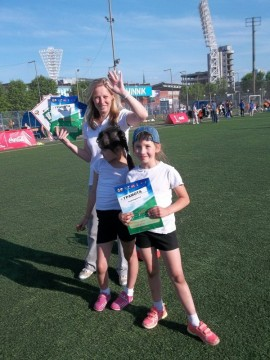 Наши веселые прогулки
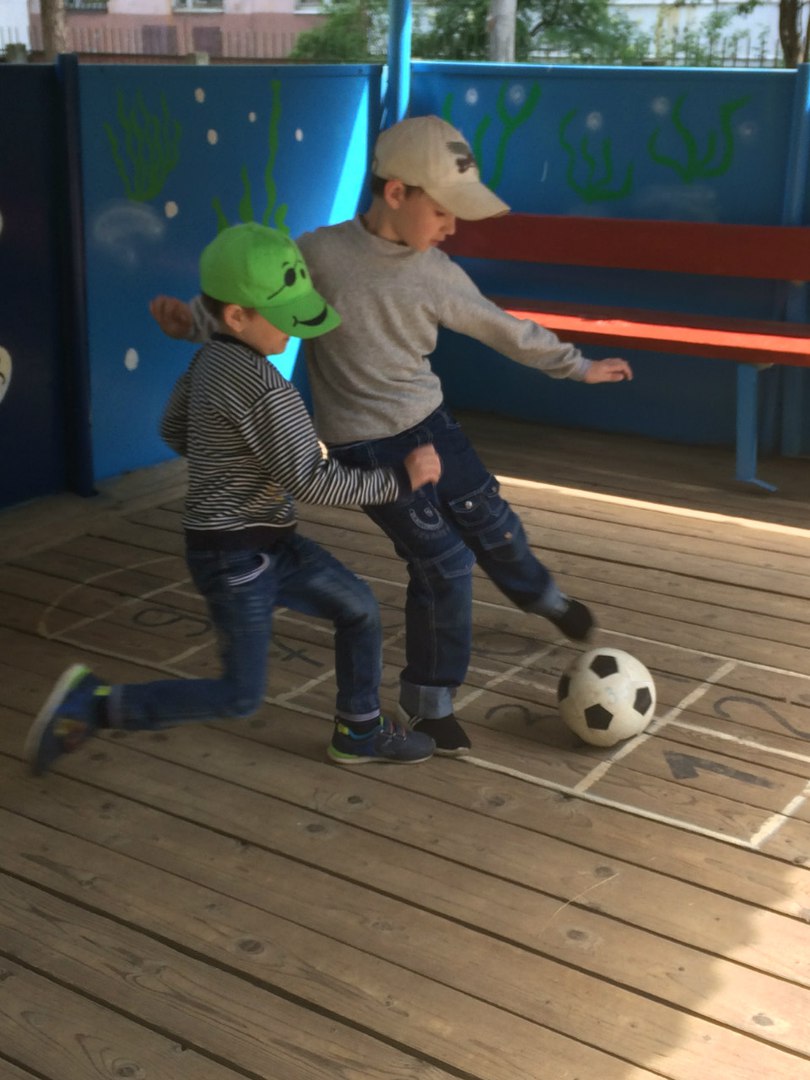 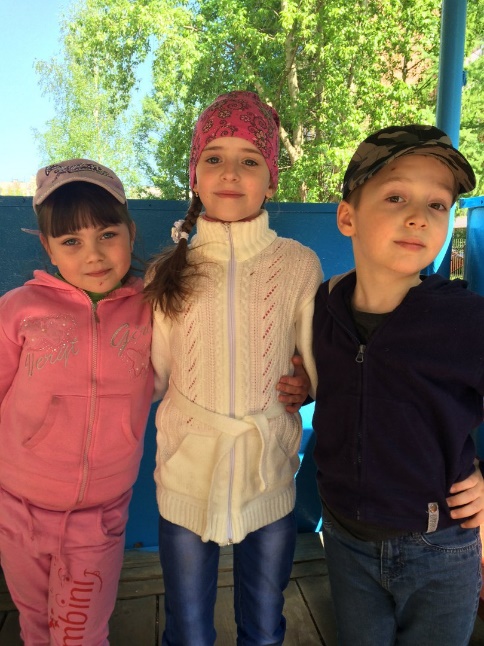 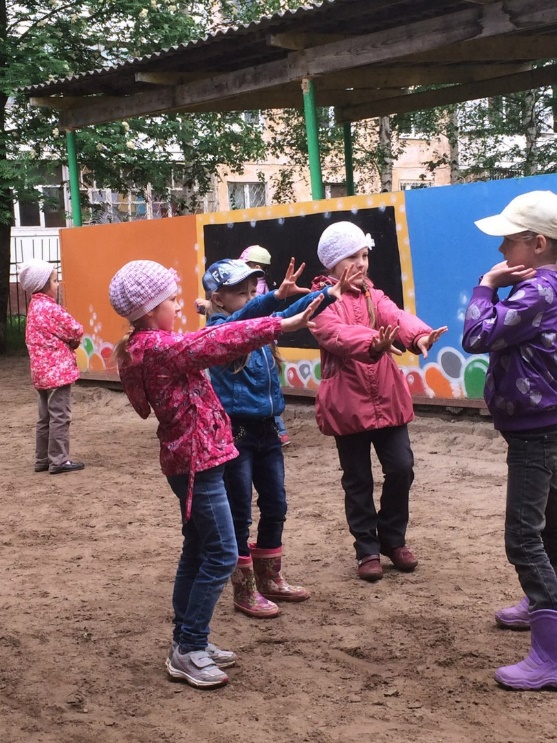 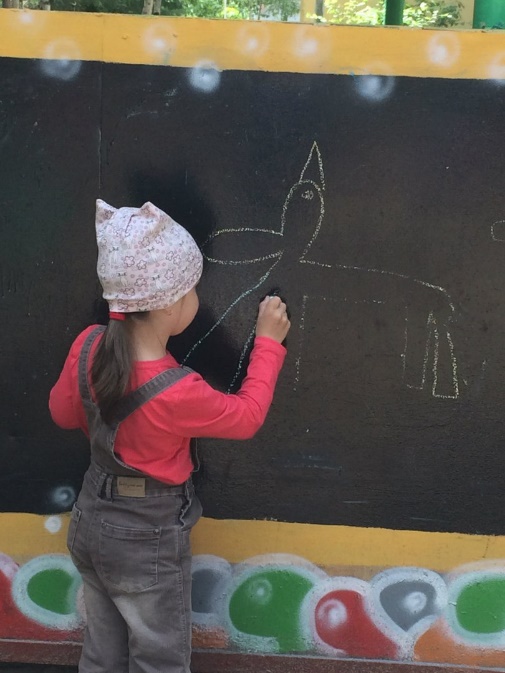 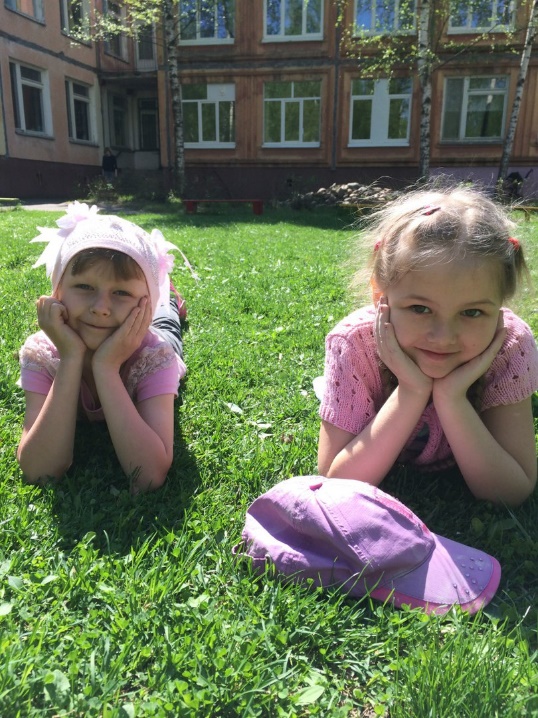 Выпускной
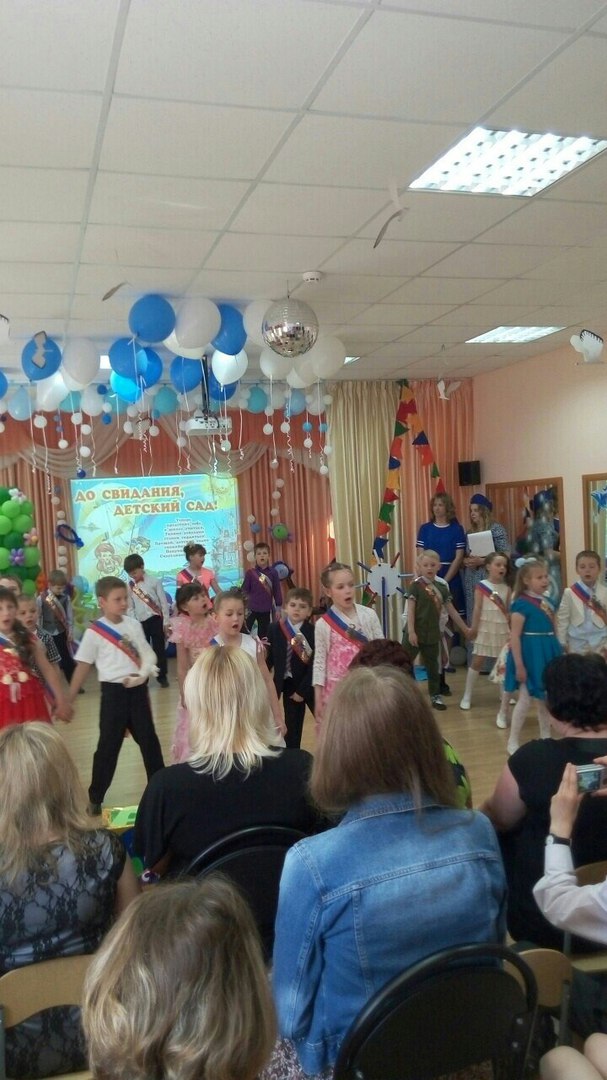 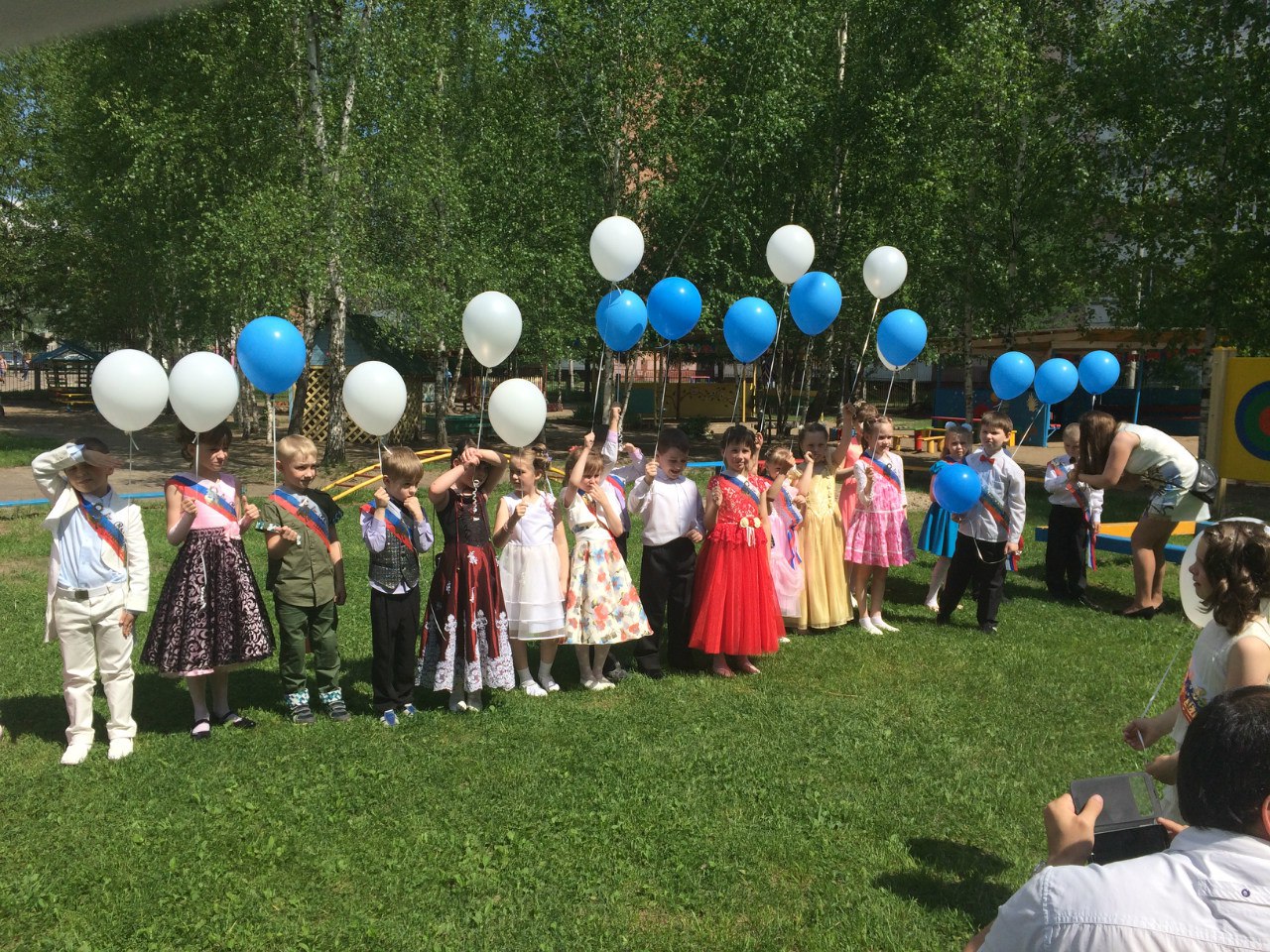